Fig 1 Proportion of quantitative studies not published, according to the type of results.4
Br J Anaesth, Volume 109, Issue 1, July 2012, Pages 32–34, https://doi.org/10.1093/bja/aes179
The content of this slide may be subject to copyright: please see the slide notes for details.
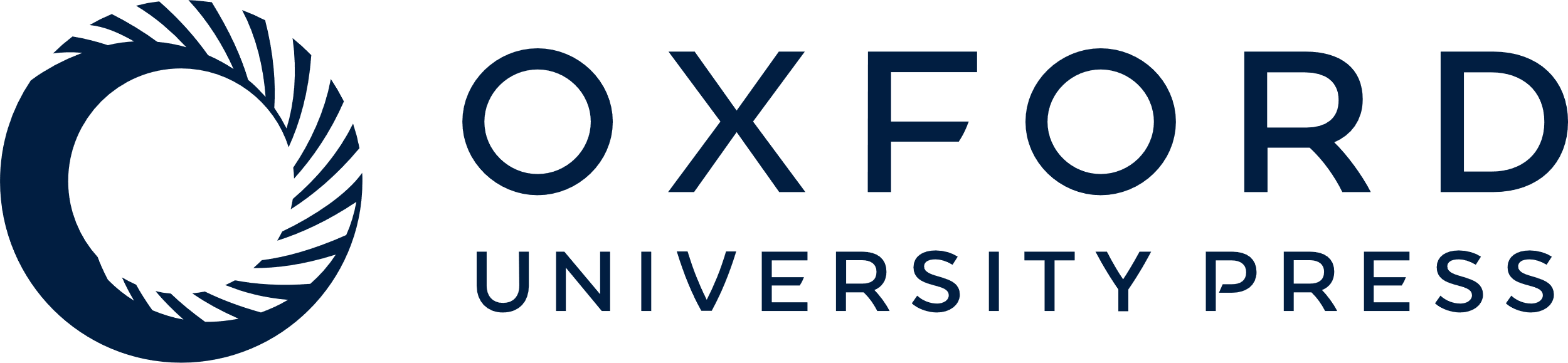 [Speaker Notes: Fig 1 Proportion of quantitative studies not published, according to the type of results.4


Unless provided in the caption above, the following copyright applies to the content of this slide: © The Author [2012]. Published by Oxford University Press on behalf of the British Journal of Anaesthesia. All rights reserved. For Permissions, please email: journals.permissions@oup.com]